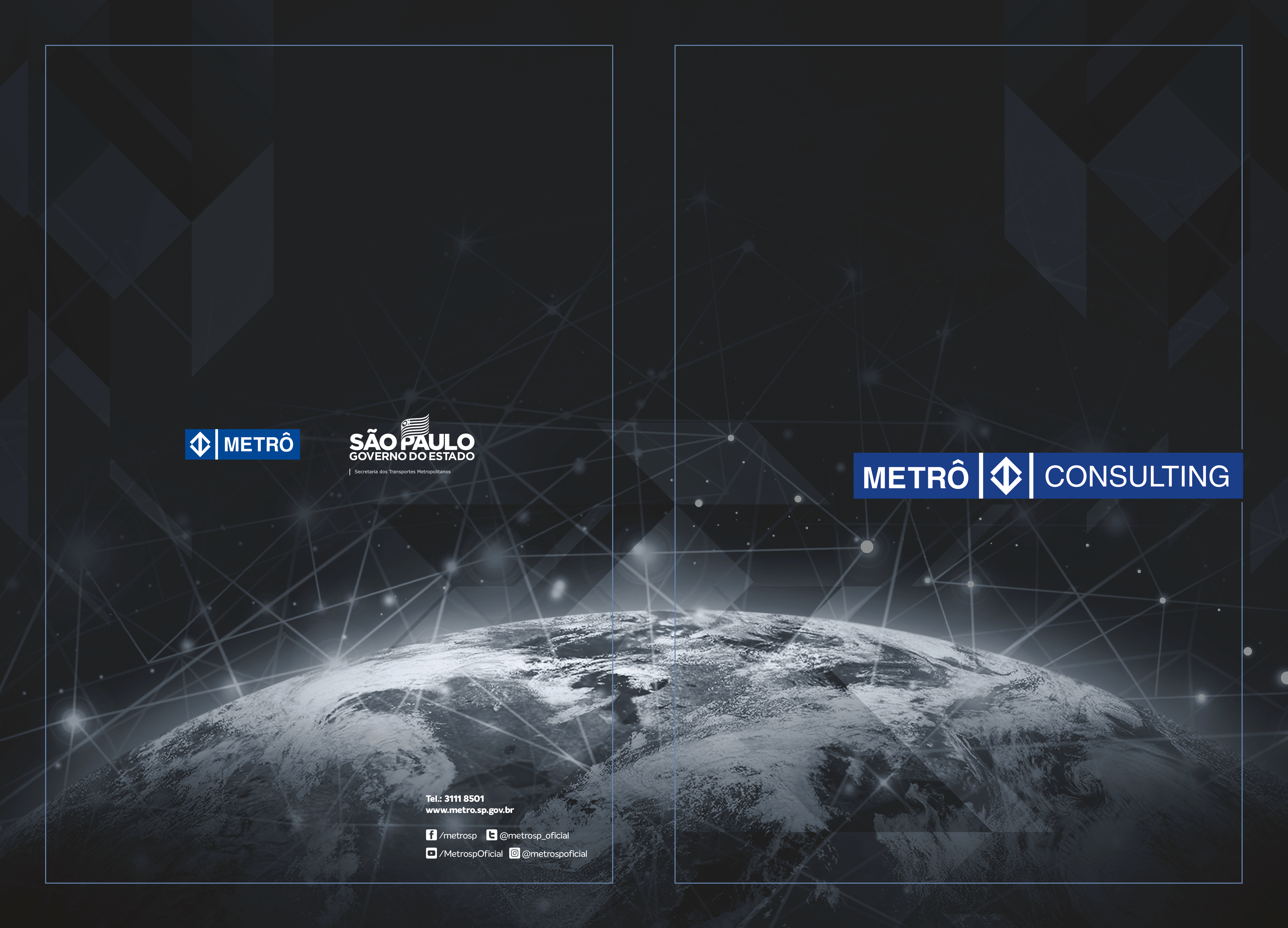 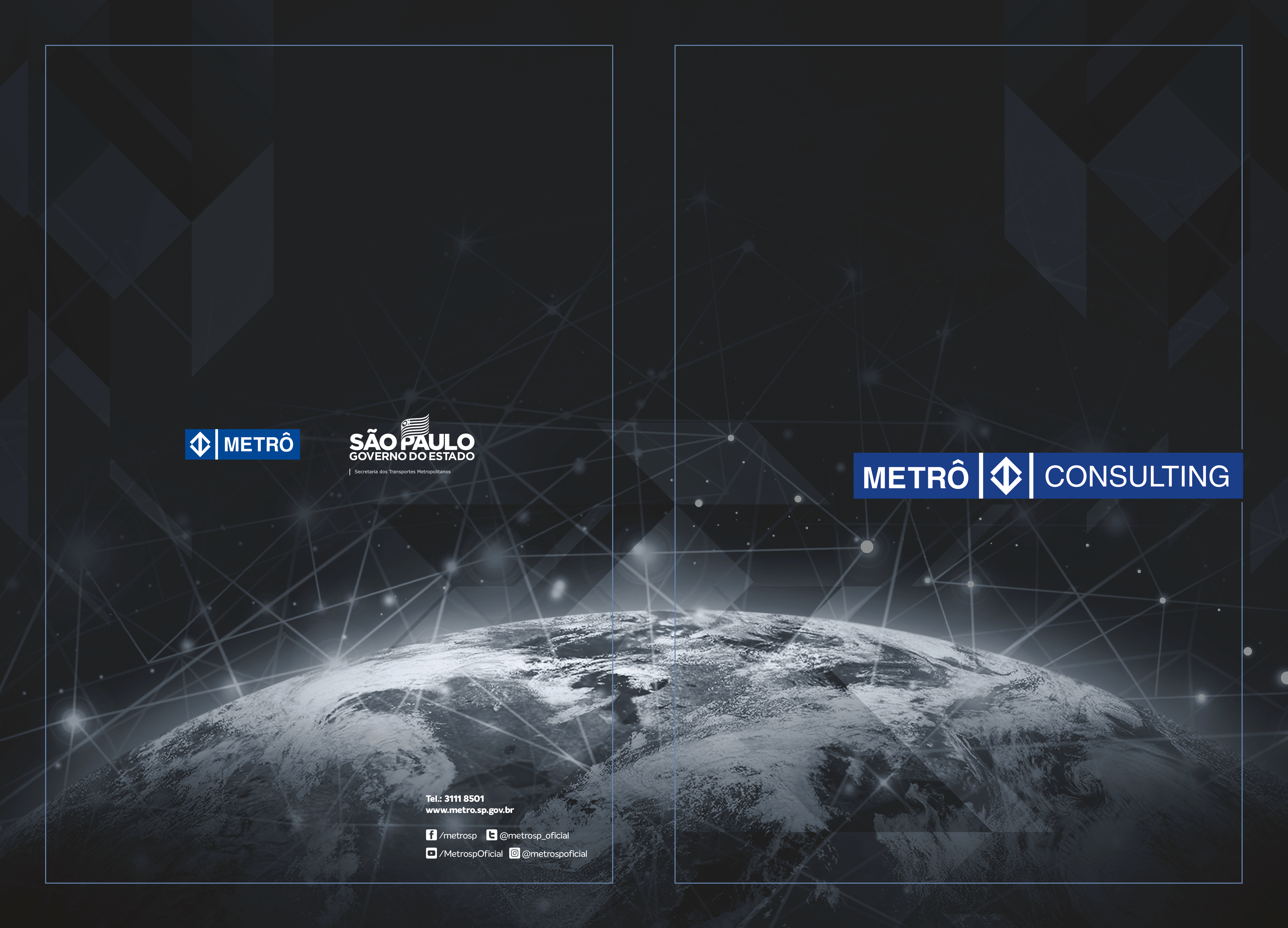 Consultoria com Know How e excelência na área do Transporte Metro-ferroviário e da Mobilidade Urbana
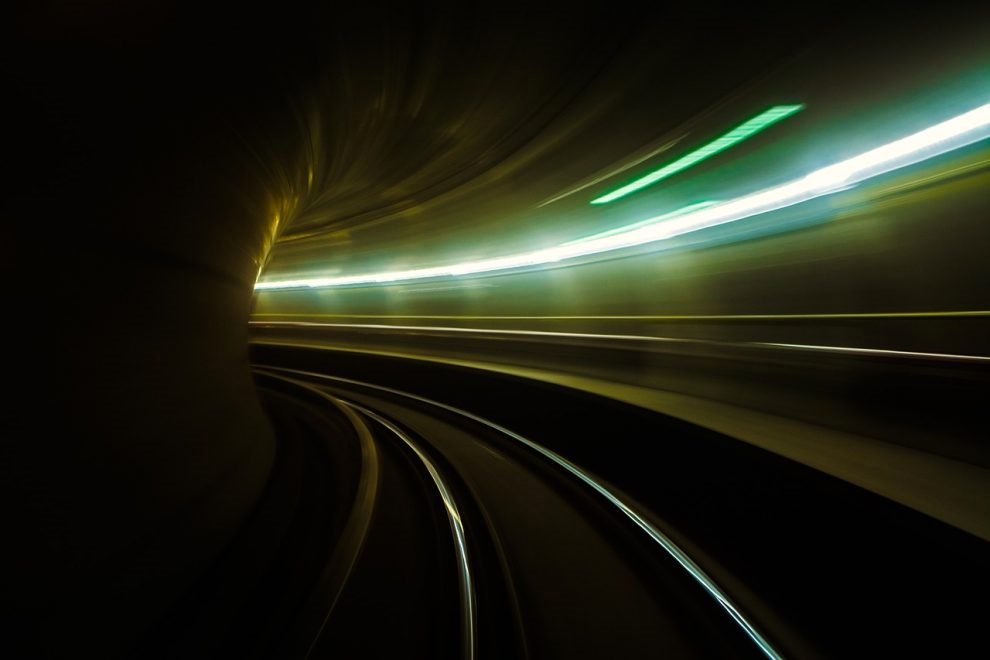 Otimização da Gestão Estratégica do Transporte e da Mobilidade
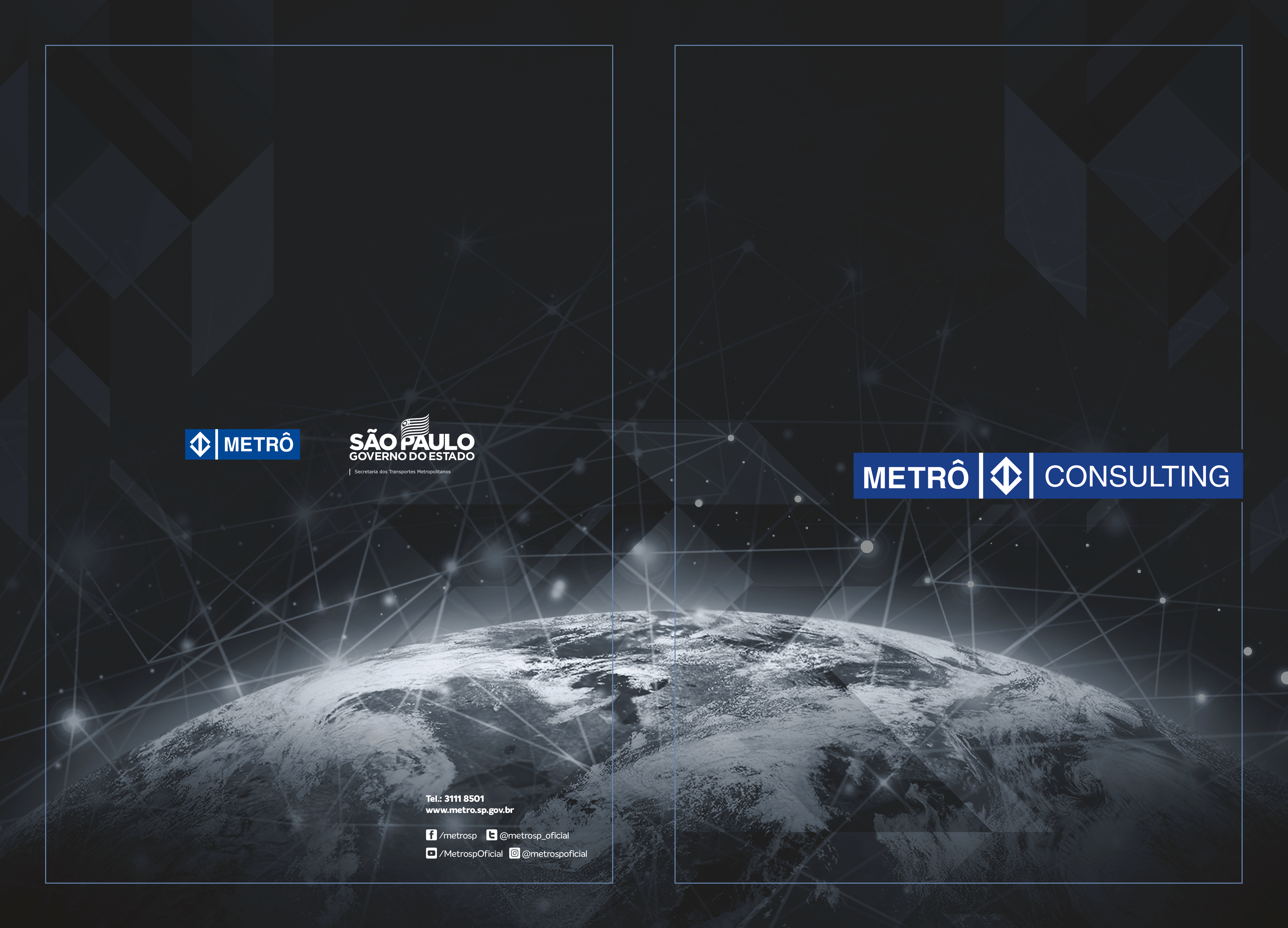 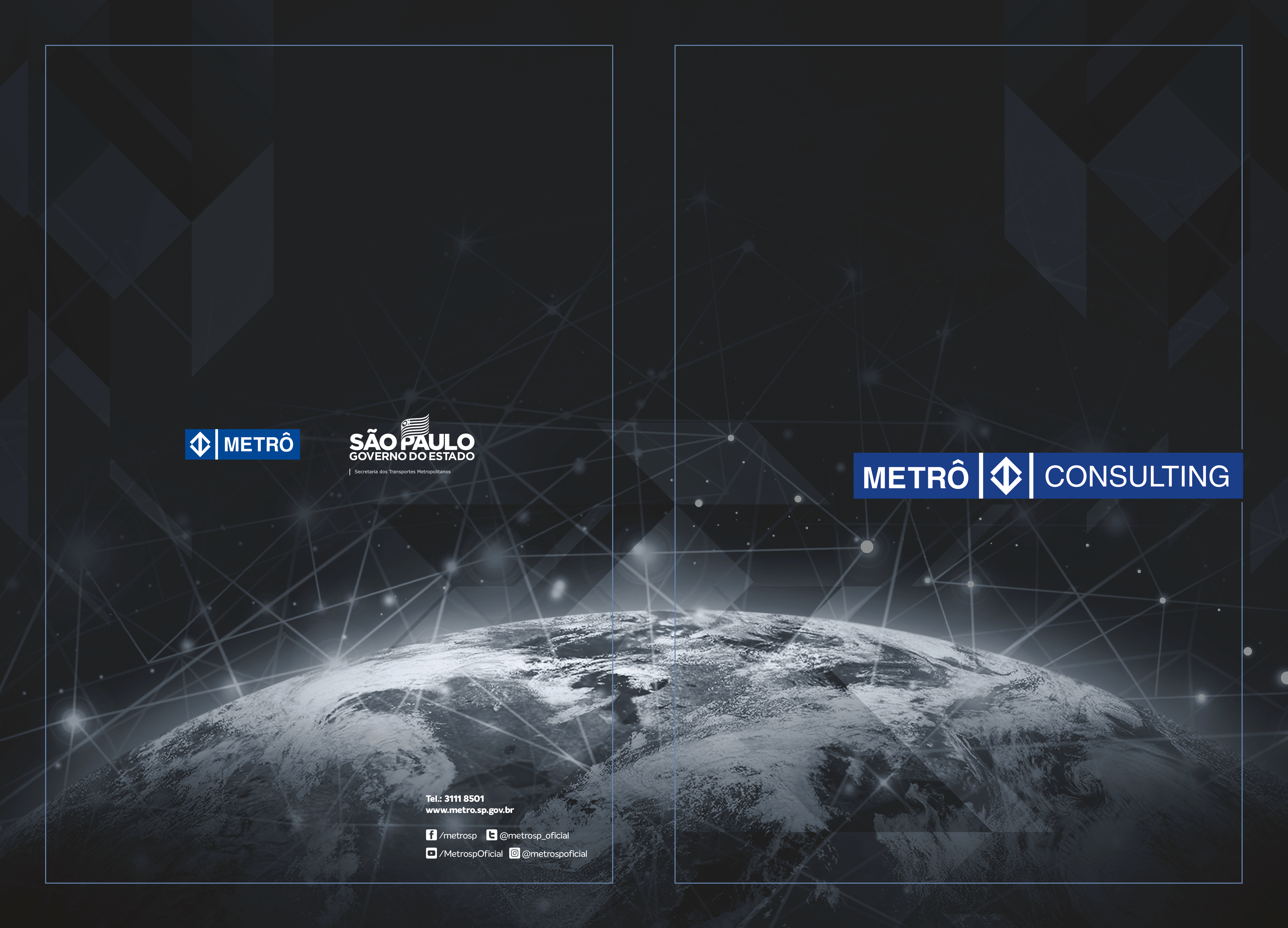 Quem Somos:
Empresa com mais de 50 anos de experiência em engenharia Metro-ferroviária e na Mobilidade.
Projetamos e operamos a maior malha metroviária do Brasil – incluindo duas linhas de monotrilho, com expertise em:
Gestão e Desenvolvimento de Negócios;
Análise Econômica e Financeira;
Engenharia, Planejamento e Implantação;
Gestão de Projetos; 
Operação; e
Manutenção.
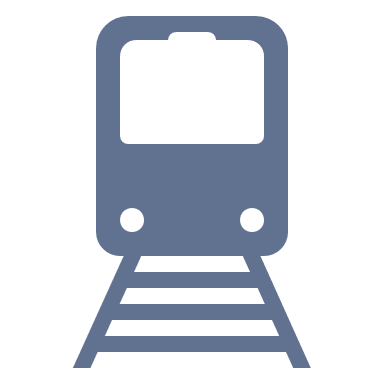 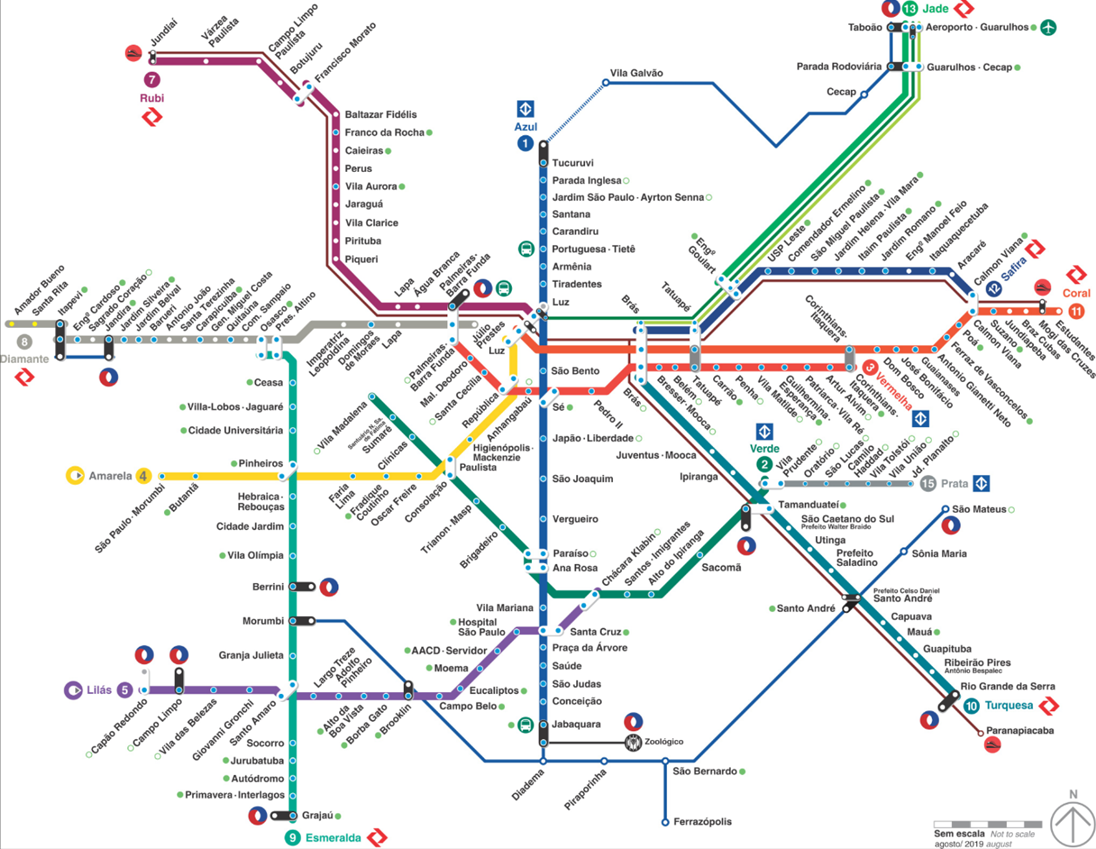 Prestação de Serviços:
O Metrô de São Paulo recebeu autorização estadual para criar empresas subsidiárias e integrar o capital de empresas privadas.
Em março de 2019, com a criação da GNS - Gerência de Novos Negócios e Serviços do Metrô, foi possível iniciar a exploração e aceleração de novos mercados no Brasil e no exterior, com a exploração comercial de consultoria – METRÔ CONSULTING -, com a venda de serviços, expertise, know-how e conhecimento nas diversas áreas de Transporte e da Mobilidade, inclusive, na concessão de linhas metroviárias.
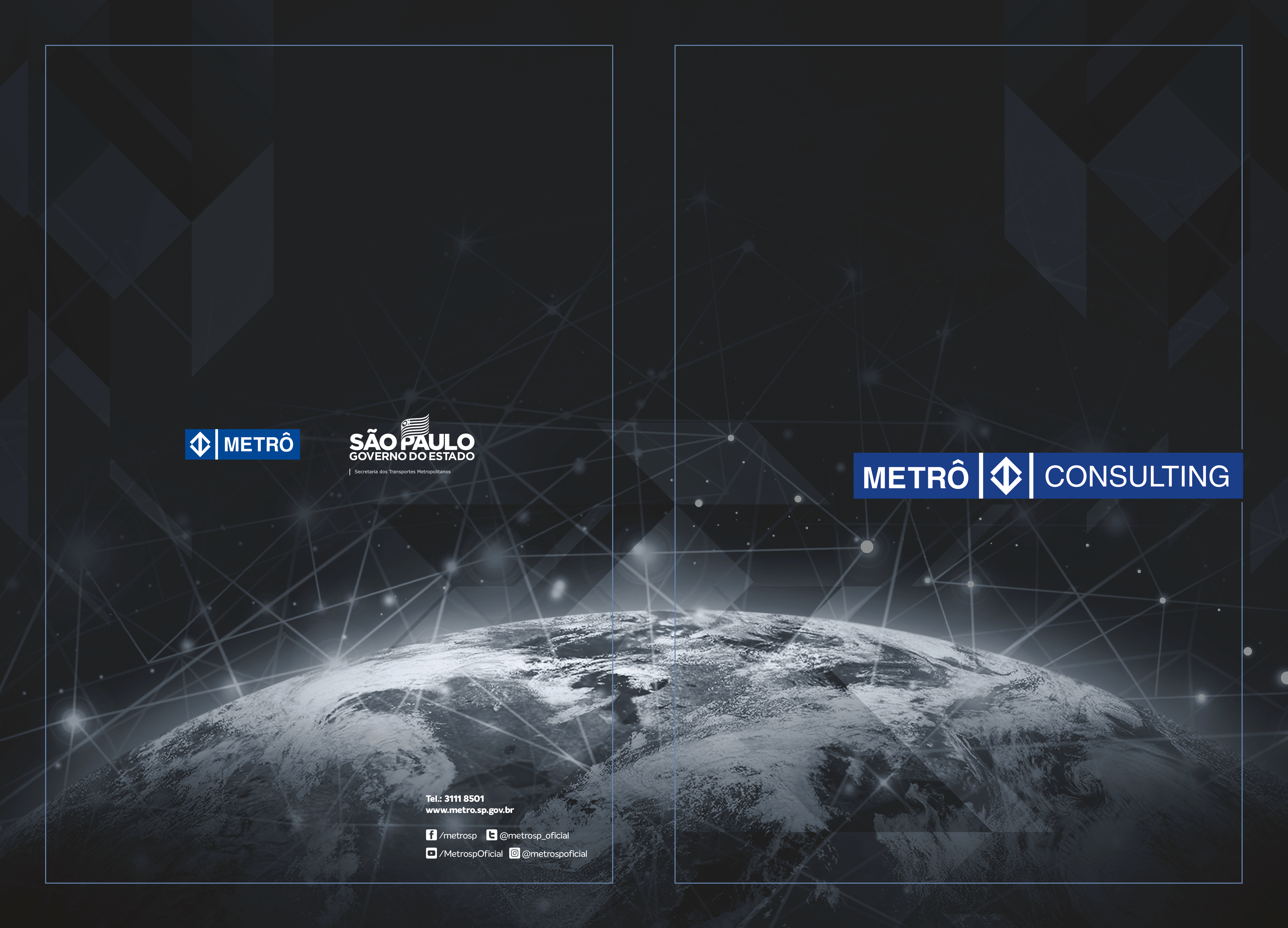 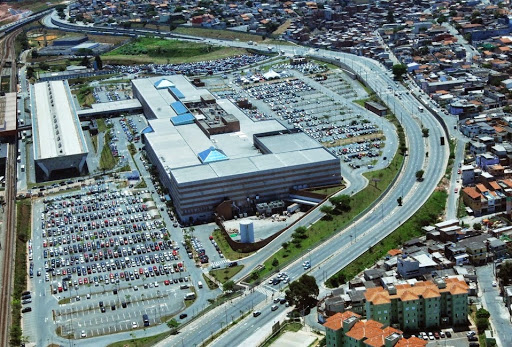 ANÁLISE ECONÔMICA E FINANCEIRA
CONSULTORIA :

Em avaliação do potencial de receitas acessórias;

Em operação de Leasing de equipamentos;

Na estruturação de concessão de linhas.
Shopping   ITAQUERA
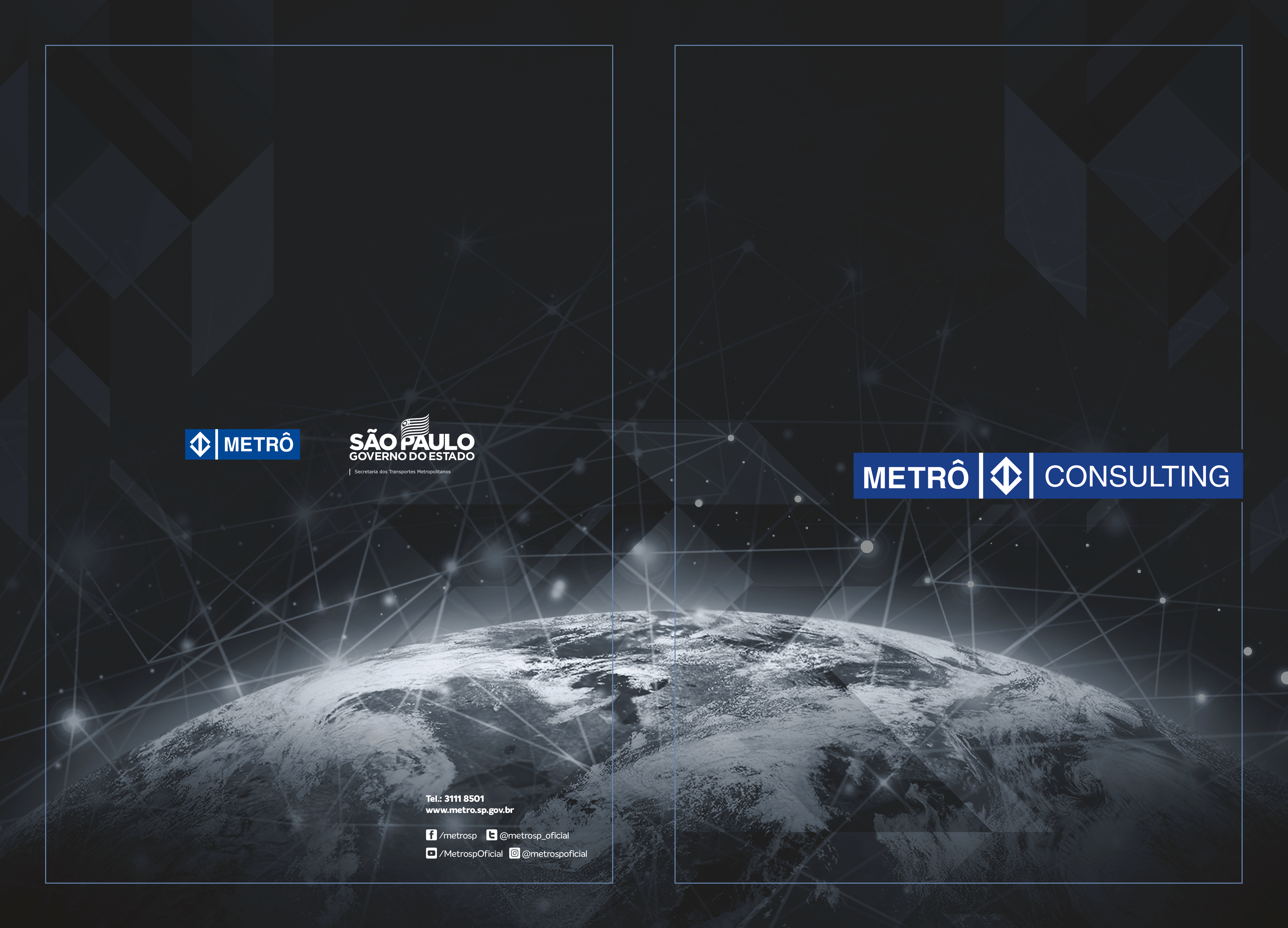 ENGENHARIA E PLANEJAMENTO
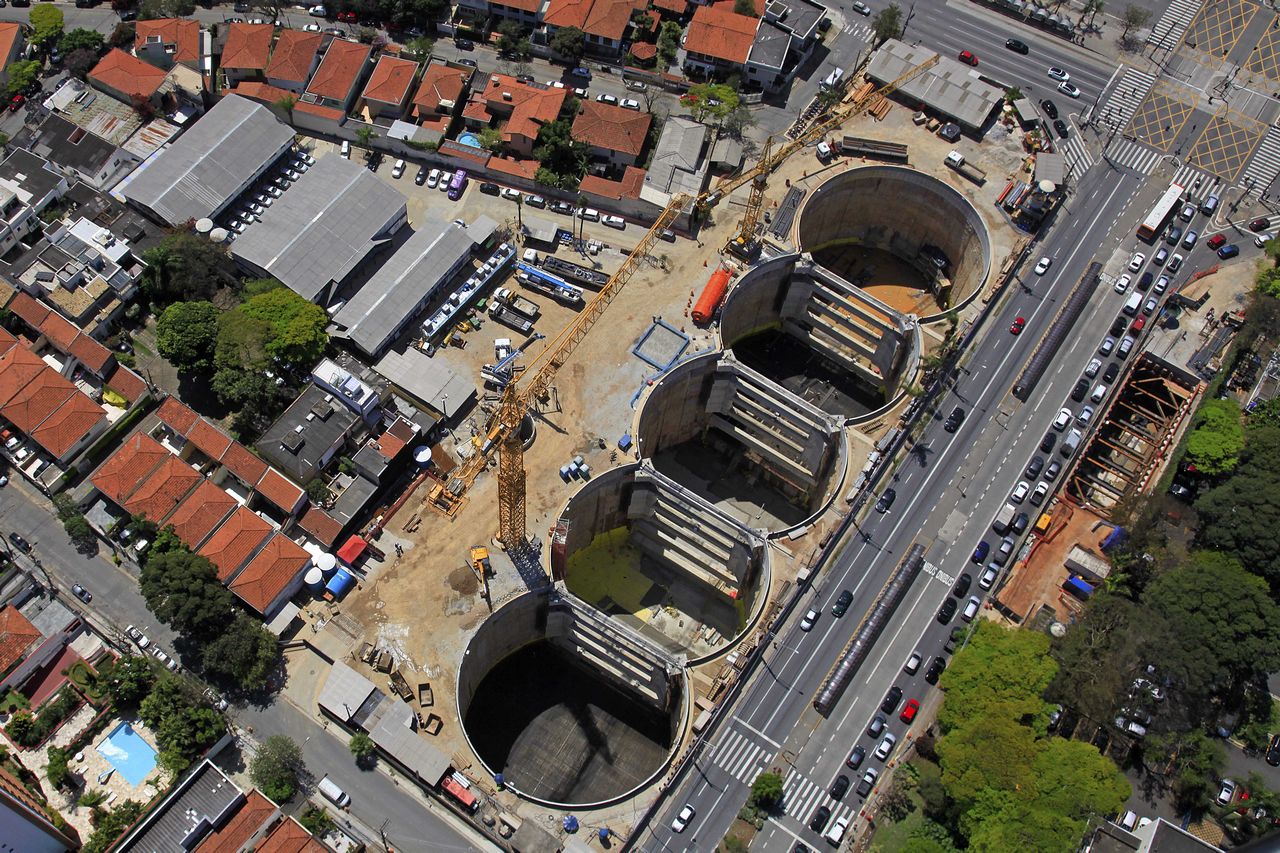 CONSULTORIA :

Estudos de demanda e pesquisa origem destino;
Planejamento e projeto das linhas e redes de metrô e monotrilho;
Métodos de construção, sinalização, trens e vias; 
Diretrizes, especificações para coordenar as interfaces técnicas com as contratadas e órgãos públicos.
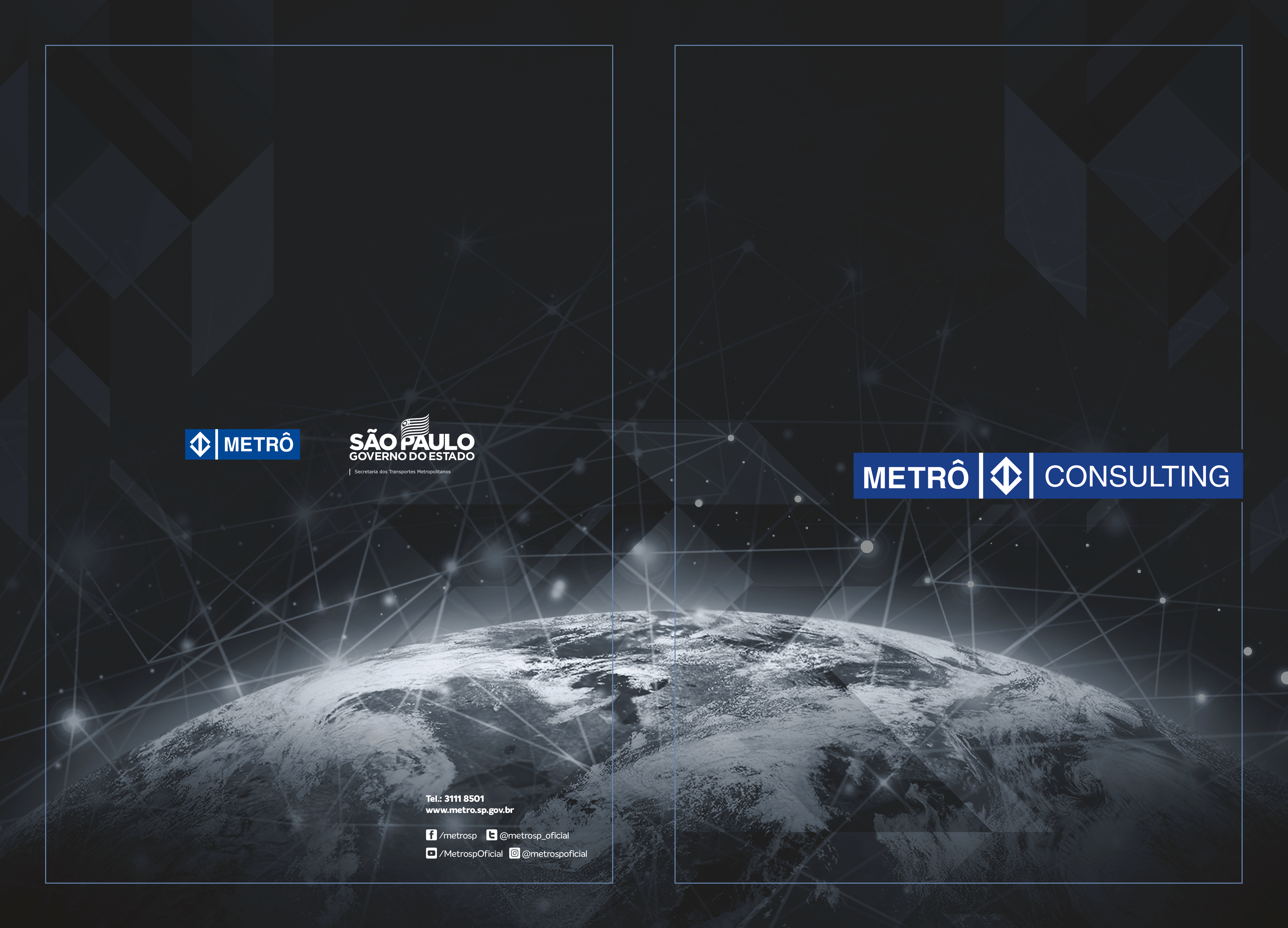 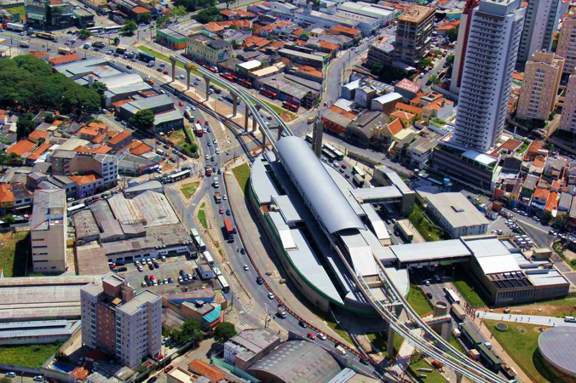 ENGENHARIA DE
IMPLANTAÇÃO
CONSULTORIA:

Projeto e acompanhamento de implantação de sistemas e obras de estações, pátios, túneis, vias elevadas e subterrâneas;

Projetos através de técnicas e ferramentas em BIM (Building Information Model);

Acompanhamento de testes de comissionamento e simulação em marcha.
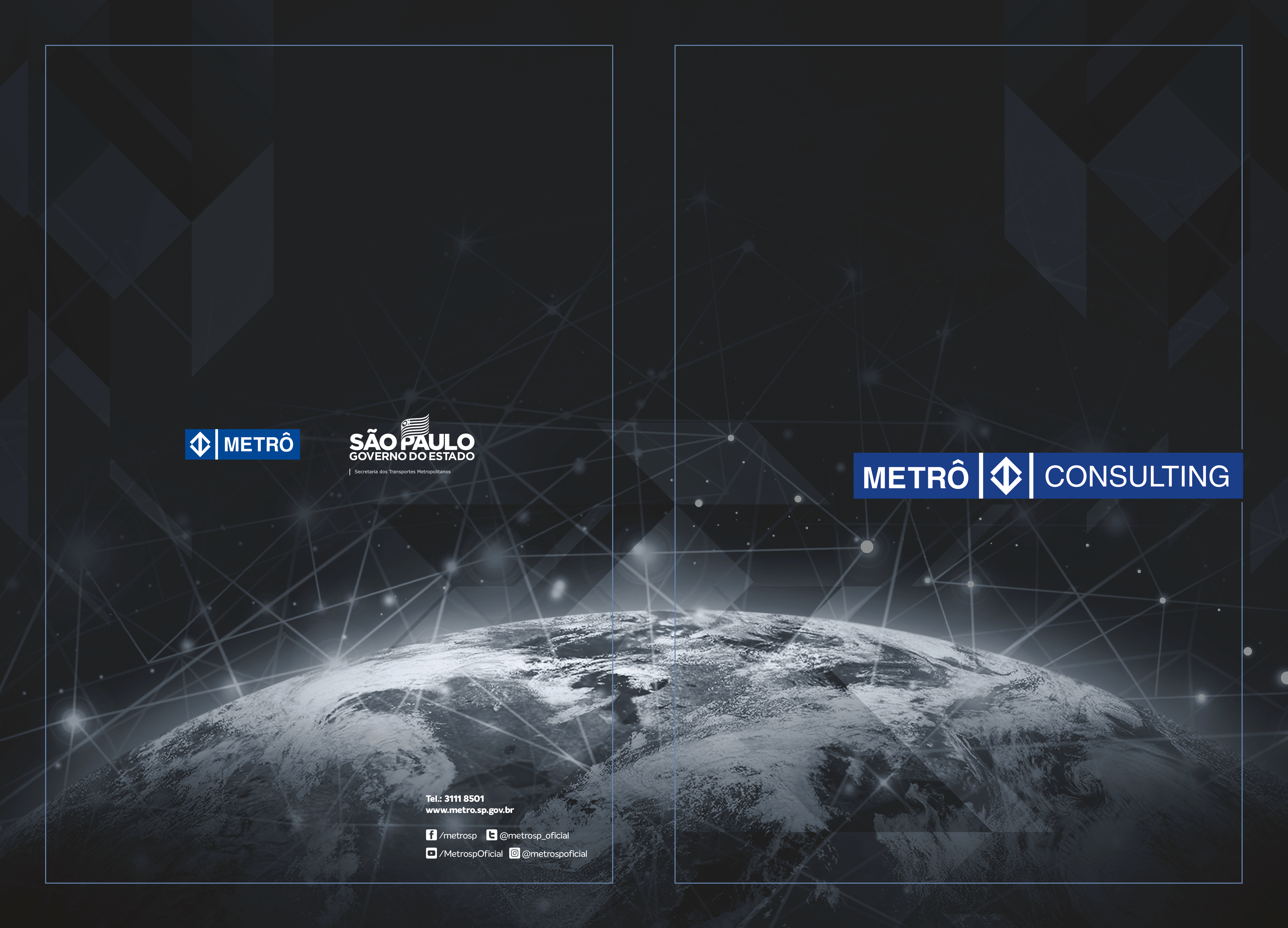 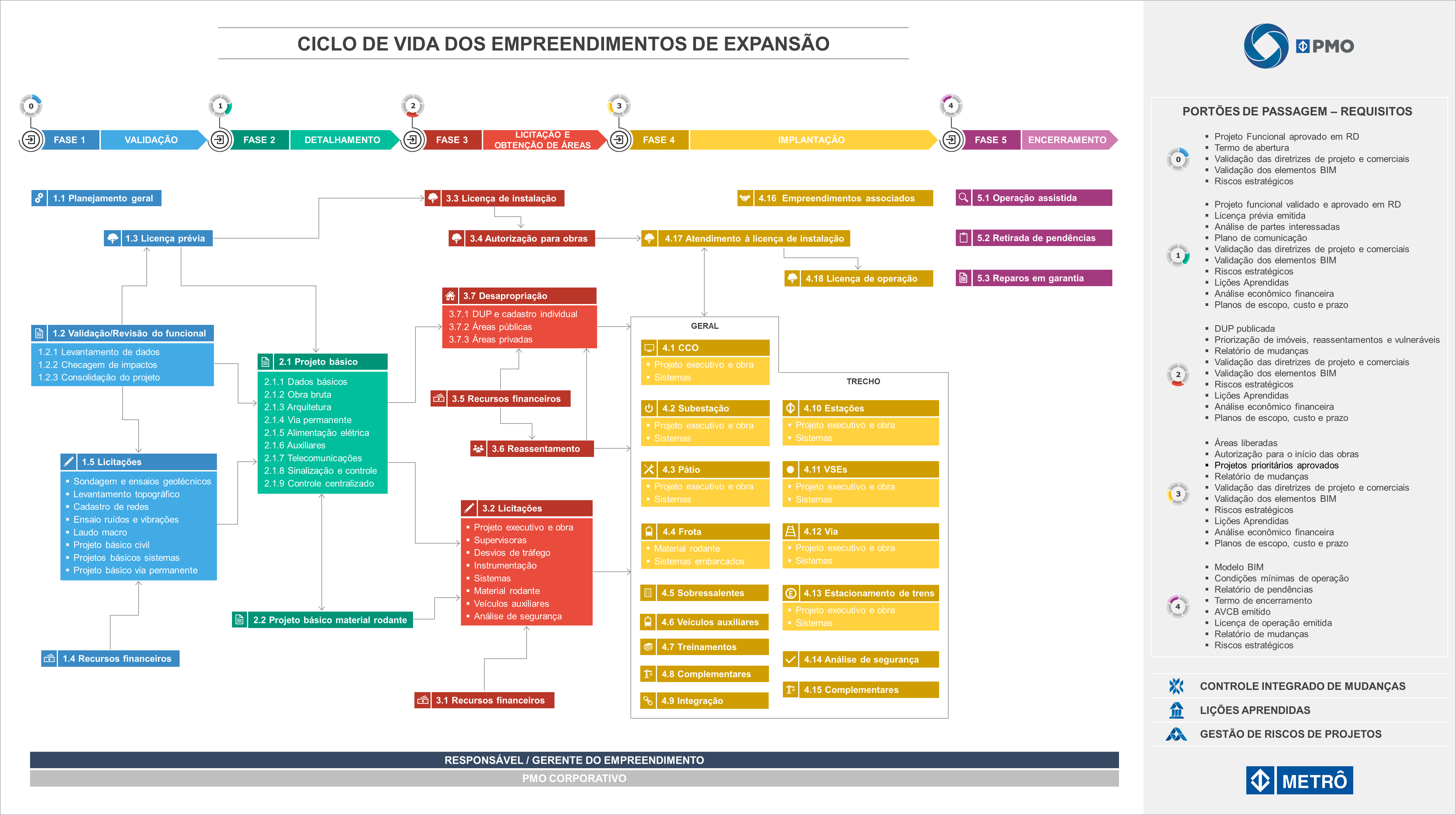 GESTÃO DE PROJETOS
(Melhores Práticas PMBOK)
Metodologia, ferramentas e capacitação em gestão de projetos:

Ciclo de vida;
Escopo;
Cronograma;
Custos;
Riscos;
Controle de mudanças e
Lições aprendidas.
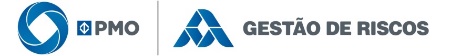 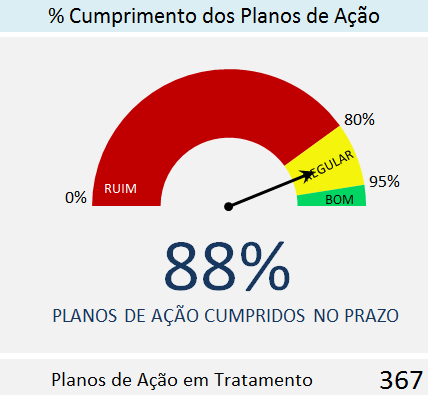 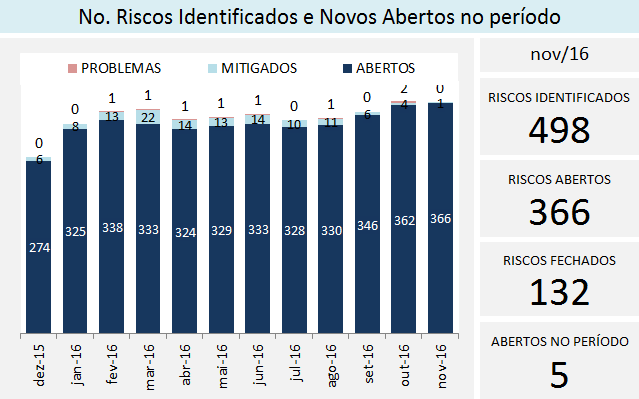 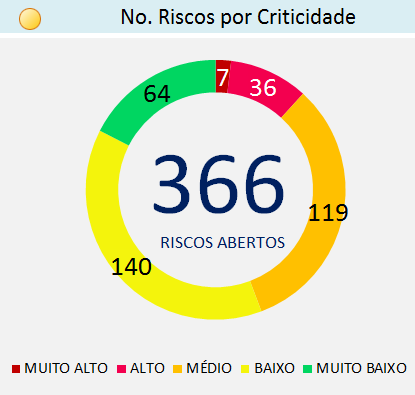 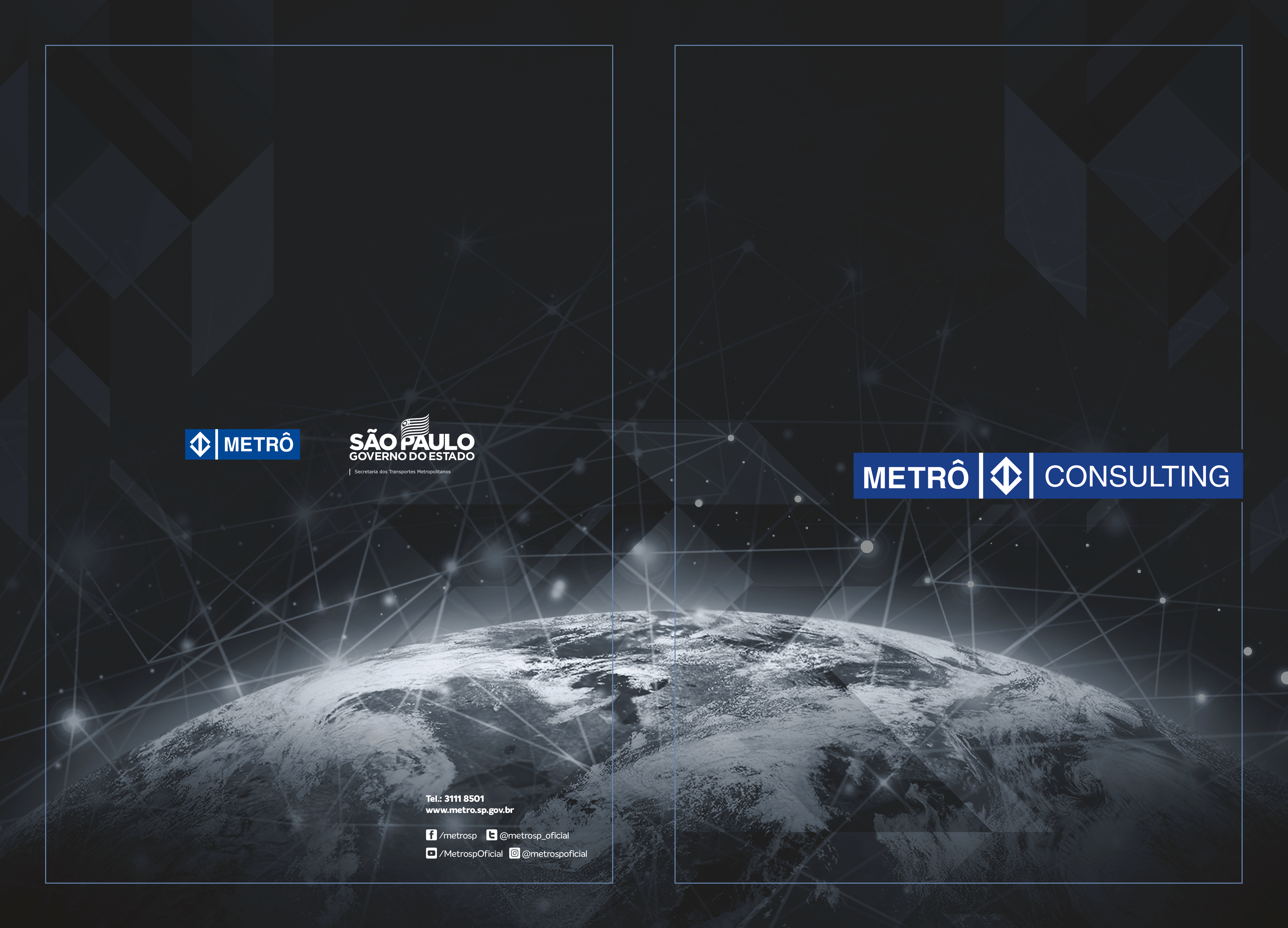 OPERAÇÃO
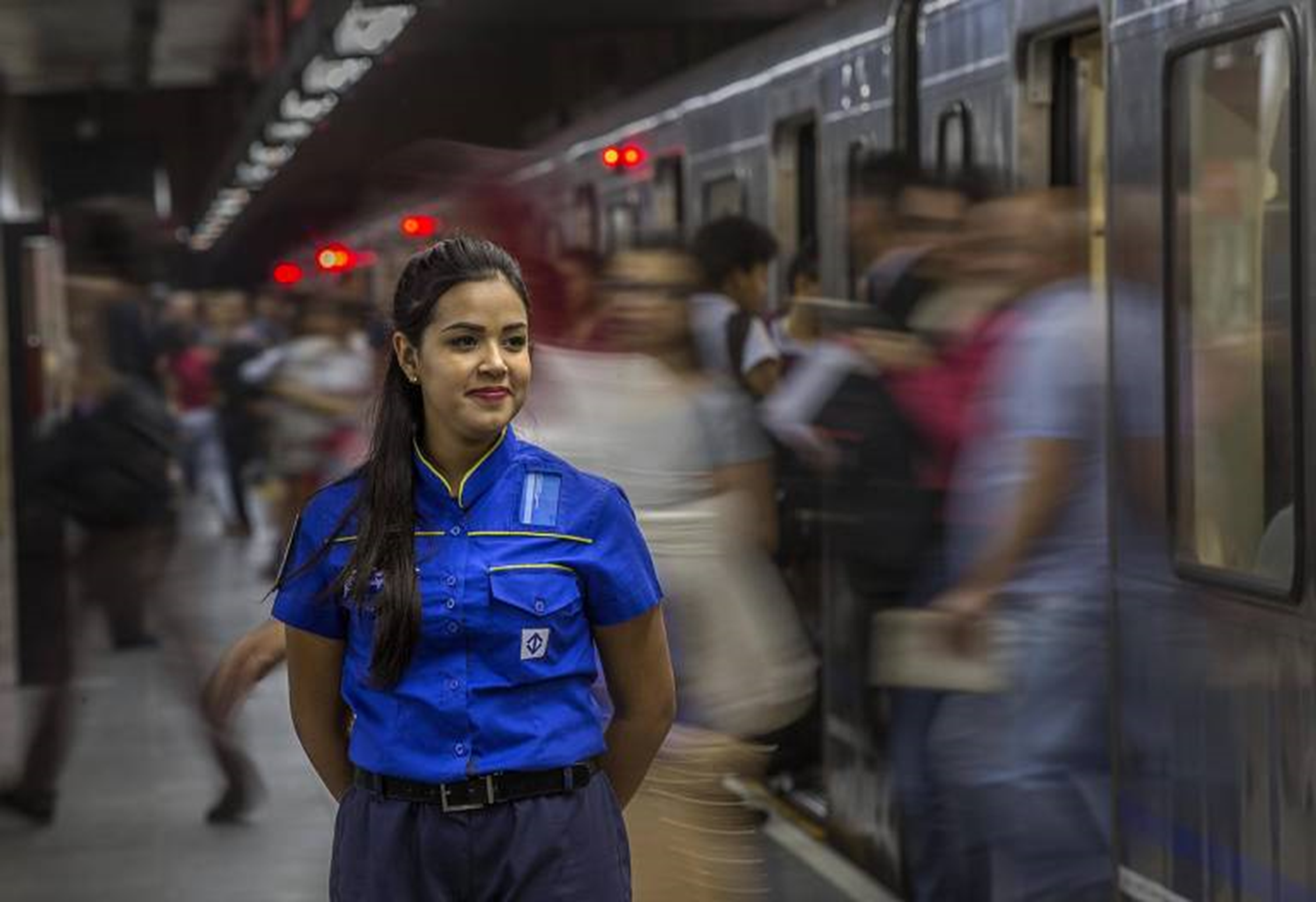 Diagnóstico das condições operativas;

Consultoria para o início da operação;

Planejamento operacional: manuais, diretrizes, normas, procedimentos, análise de incidentes;

Estratégias diferenciadas para eventos esportivos e culturais importantes;

Key Performance Indicators (KPI);
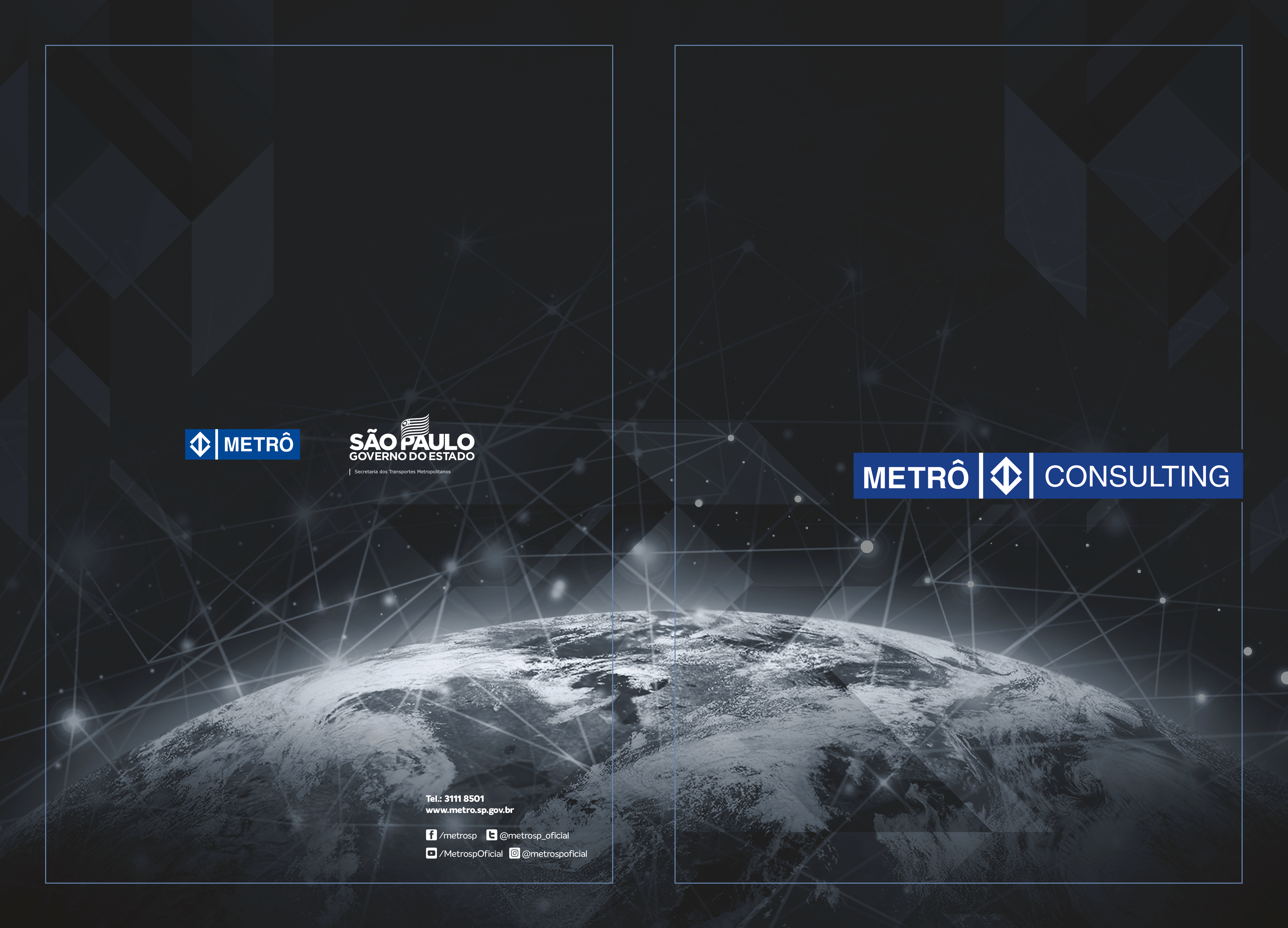 OPERAÇÃO
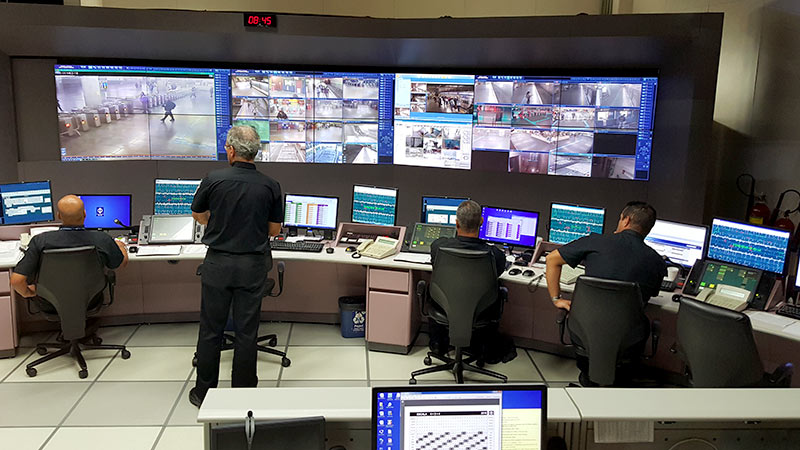 Segurança pública, baseada no tratamento científico da informação;

Centros de controle operacional;

Capacitação;
 
Pesquisa avaliando como os usuários percebem e classificam o serviço e hábitos de viagem.
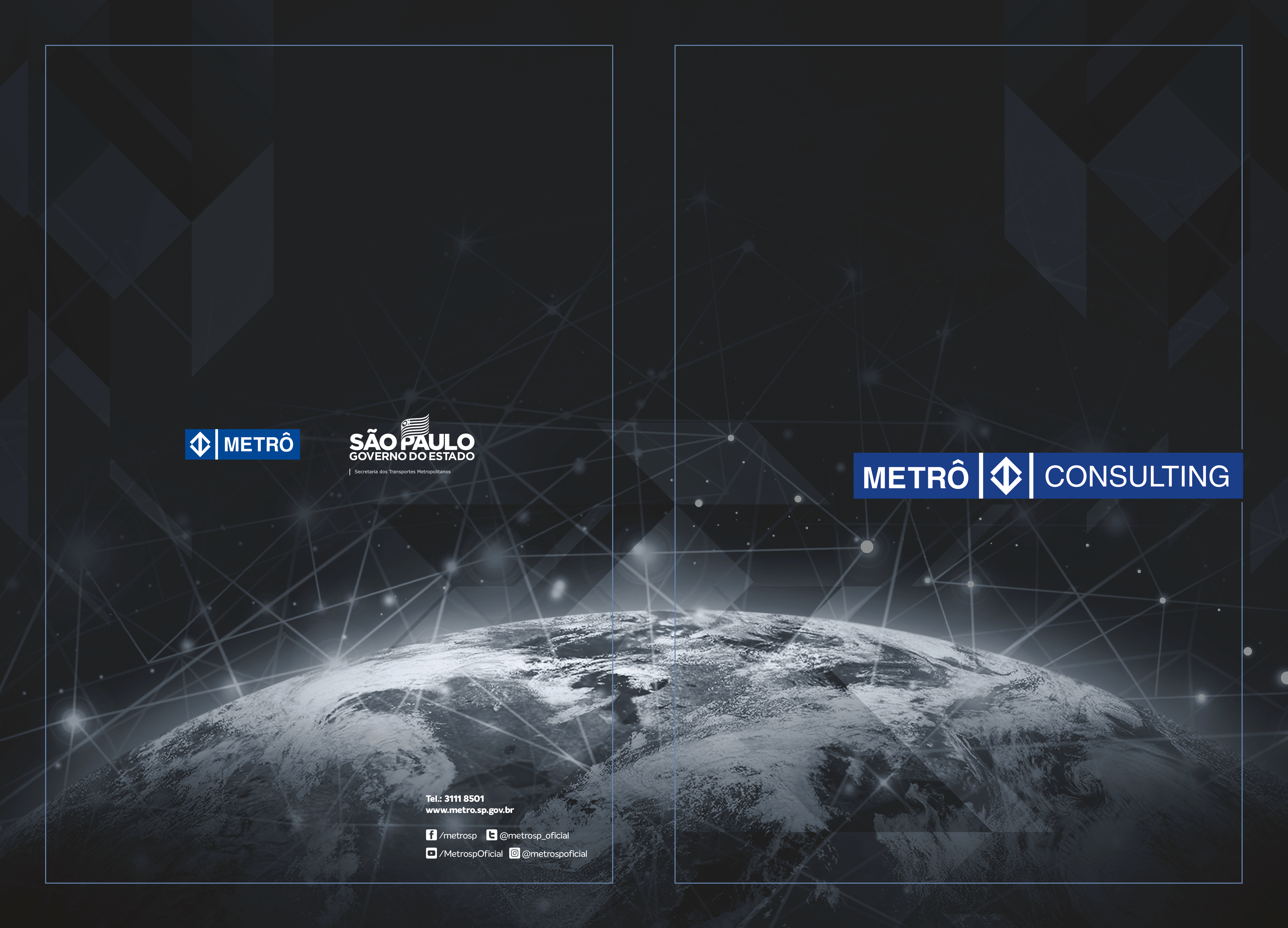 MANUTENÇÃO
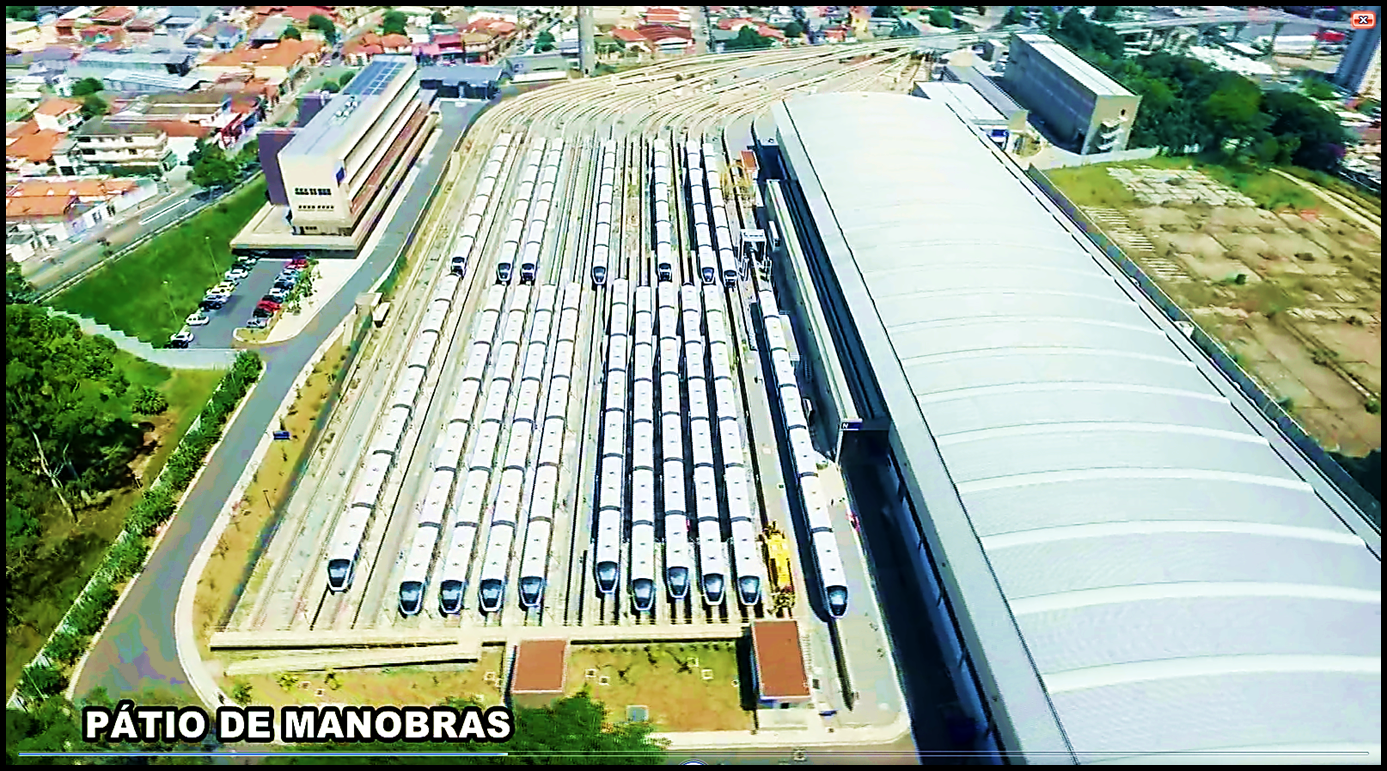 Reparos e revisões em equipamentos e componentes em oficinas;

Medições e calibrações de instrumentos e equipamentos;

Inspeção para a avaliação do estado operacional em equipamentos e sistemas;

Implantação de monitoramento contínuo e manutenção preditiva (análise de vibração, termografia, ultrassom, etc).
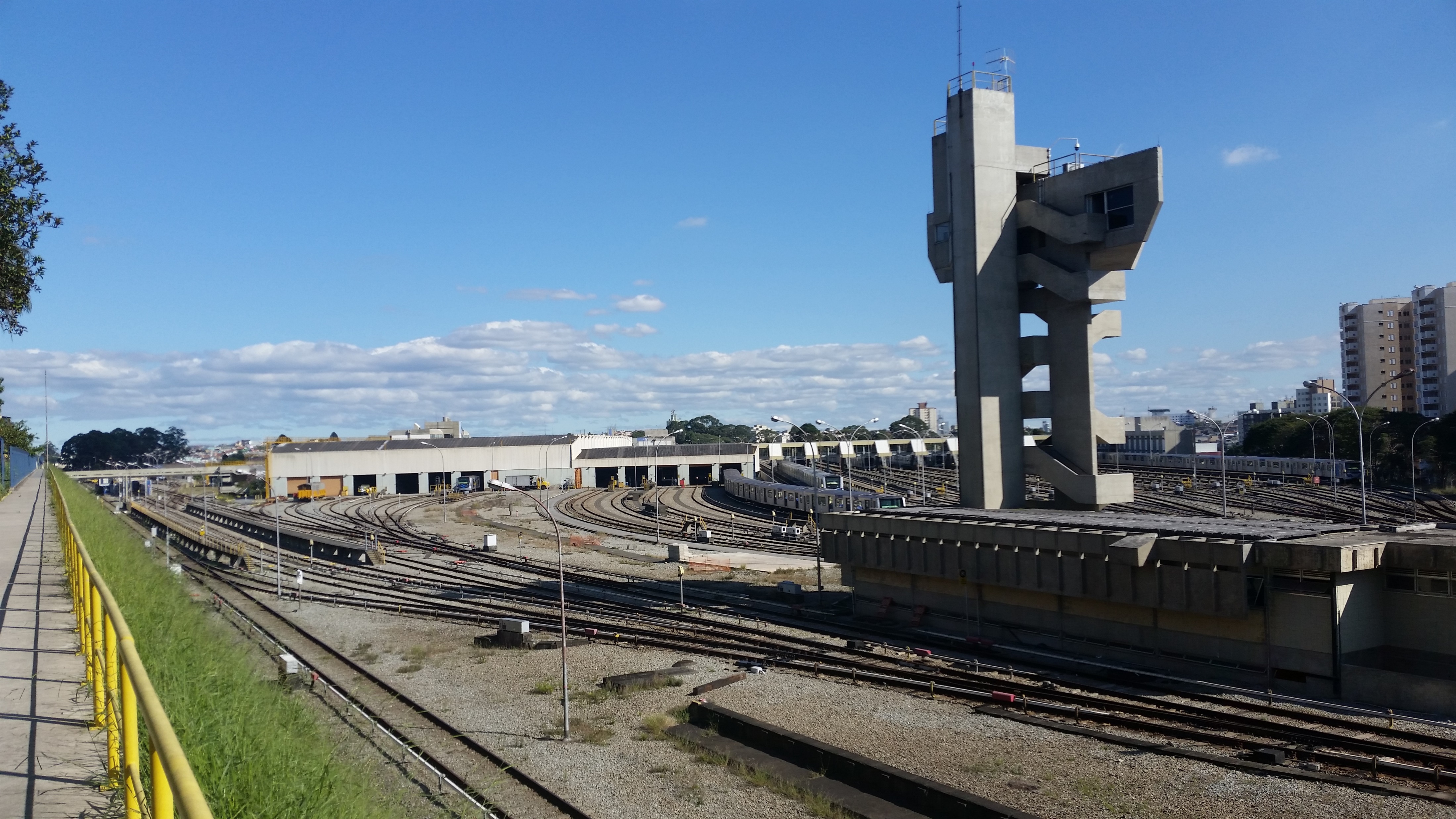 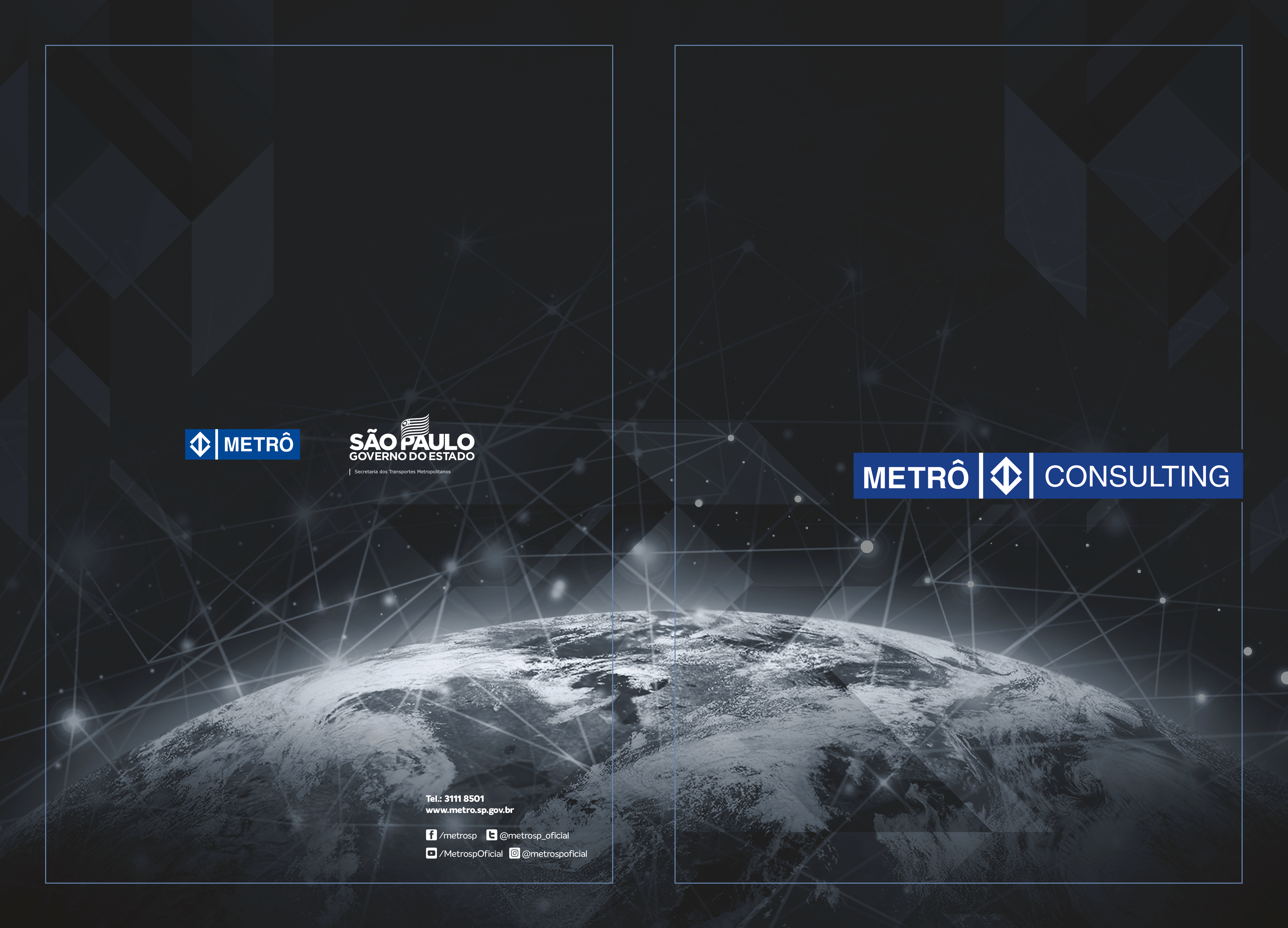 MANUTENÇÃO
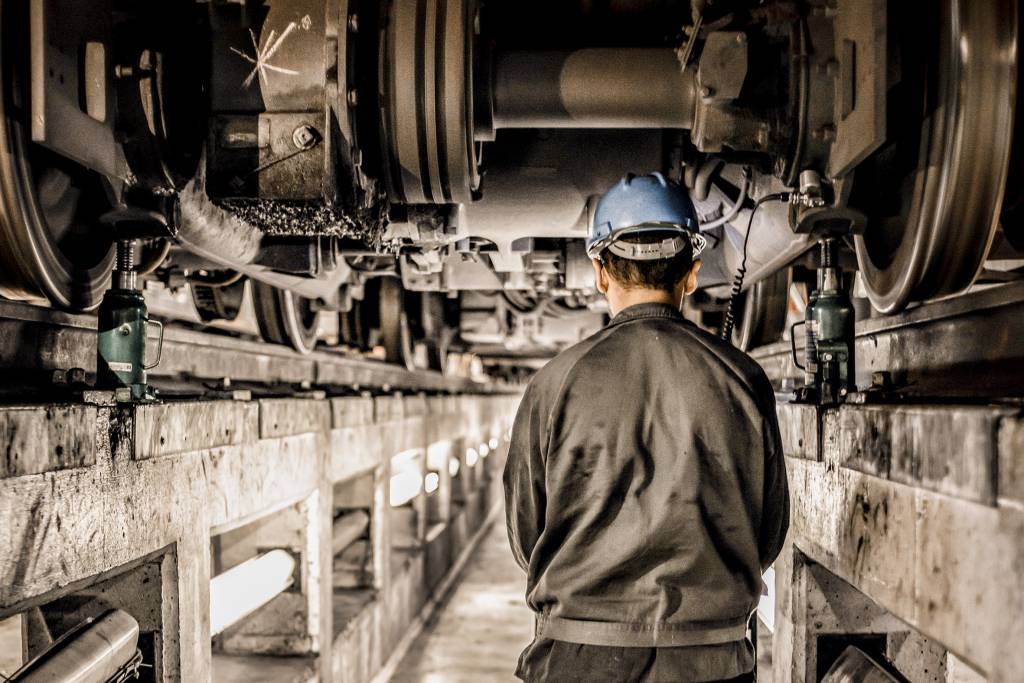 Consultoria em:

Dimensionamento de recursos humanos, materiais, equipamentos e infraestrutura de manutenção;

Implementação de planos de manutenção;
 
Análise e solução de problemas técnicos nos ativos operacionais.
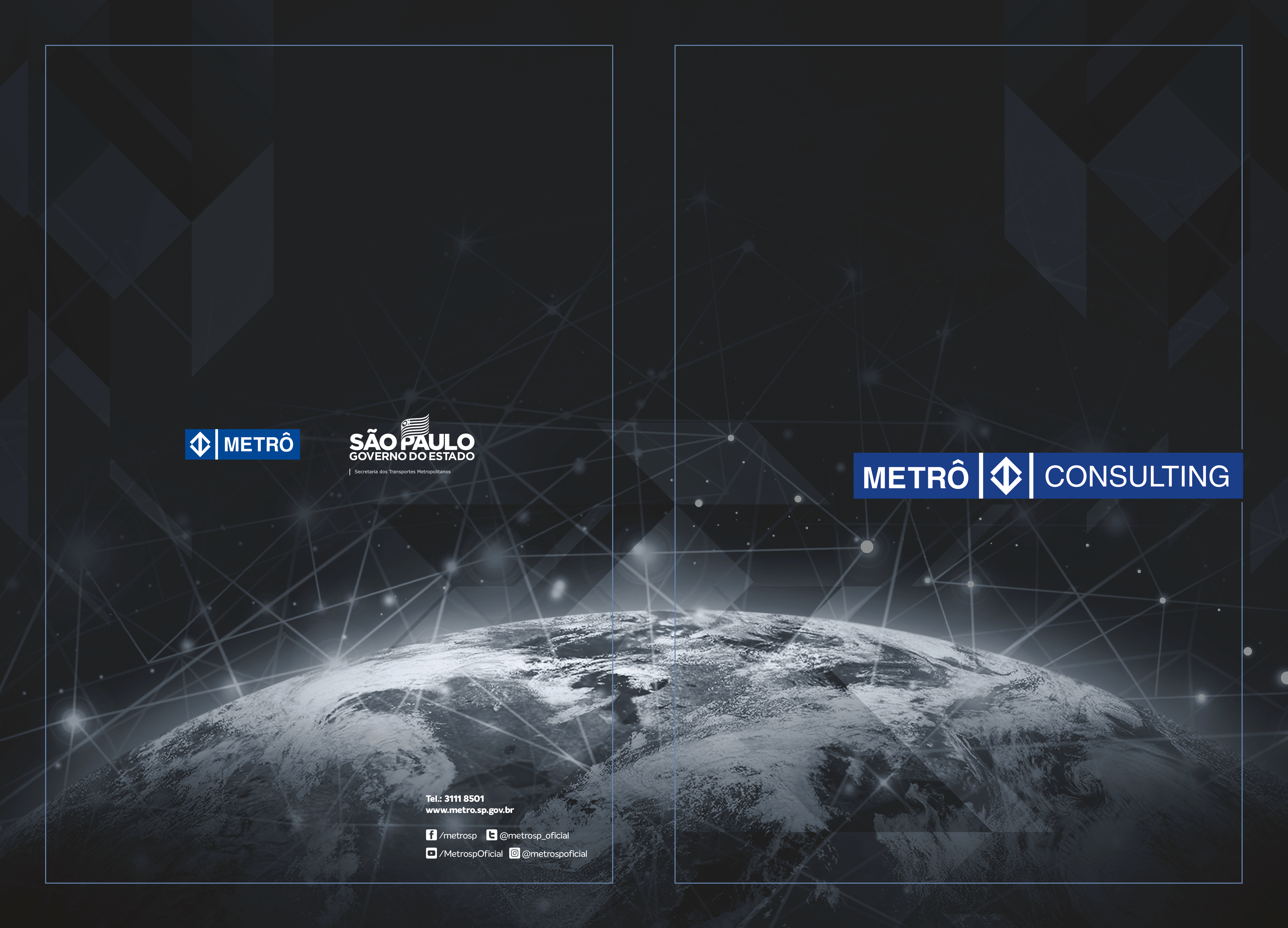 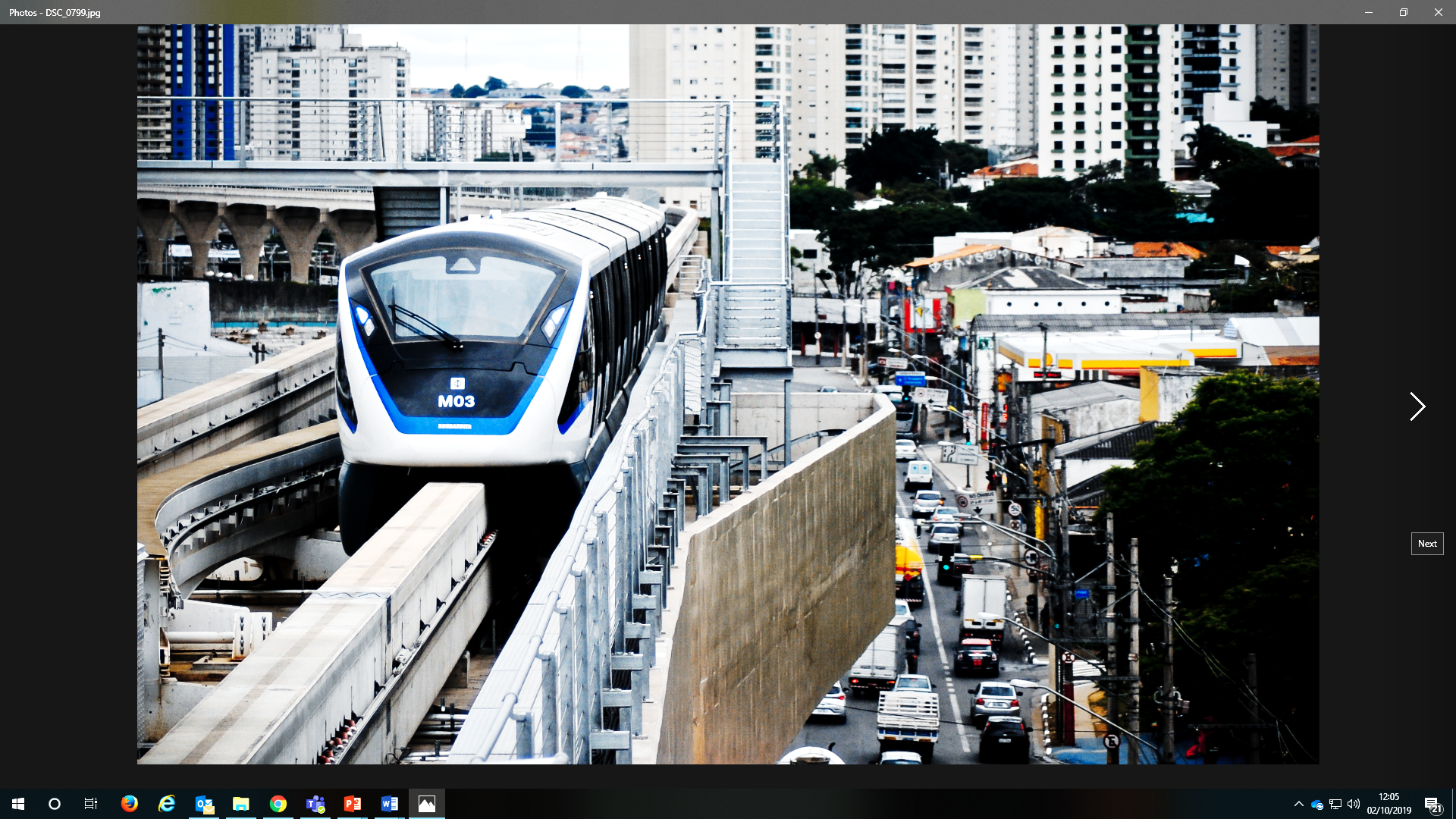 SOLUÇÕES DE MOBILIDADE
Consultoria aos municípios brasileiros na              	concepção e execução do Plano de 	Mobilidade e Programa Avançar Cidades: 

Pesquisa Origem-Destino;
Caracterização do Sistema de Transporte;
Simulações de Demanda de Redes de Transporte;
Caracterização Socioeconômica, Urbana e de Mobilidade;
Expansão de Redes de Transporte;
Reorganização e Integração de Transporte Coletivo;
Cálculos de Benefícios Sociais, dentre outros.
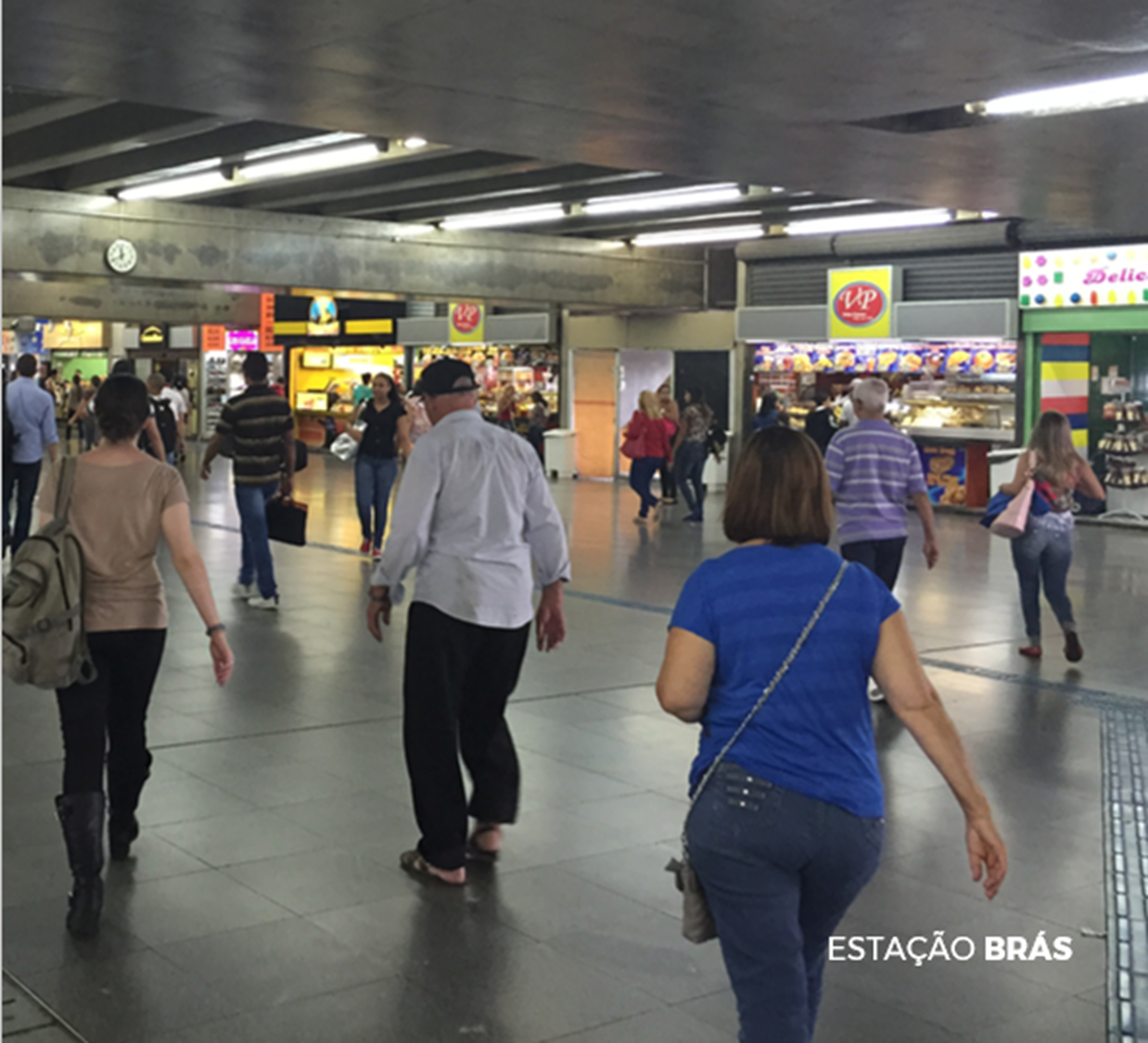 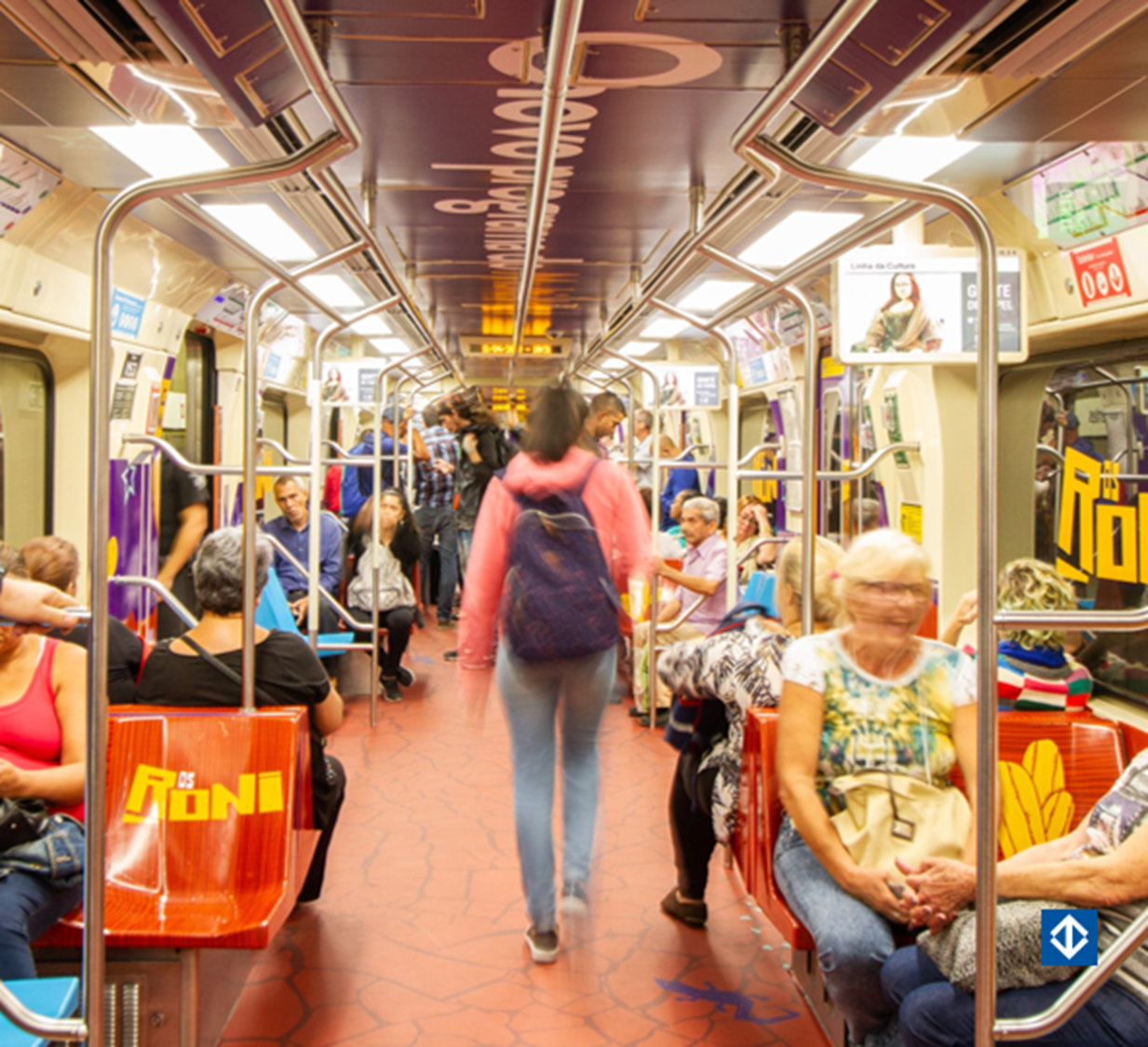 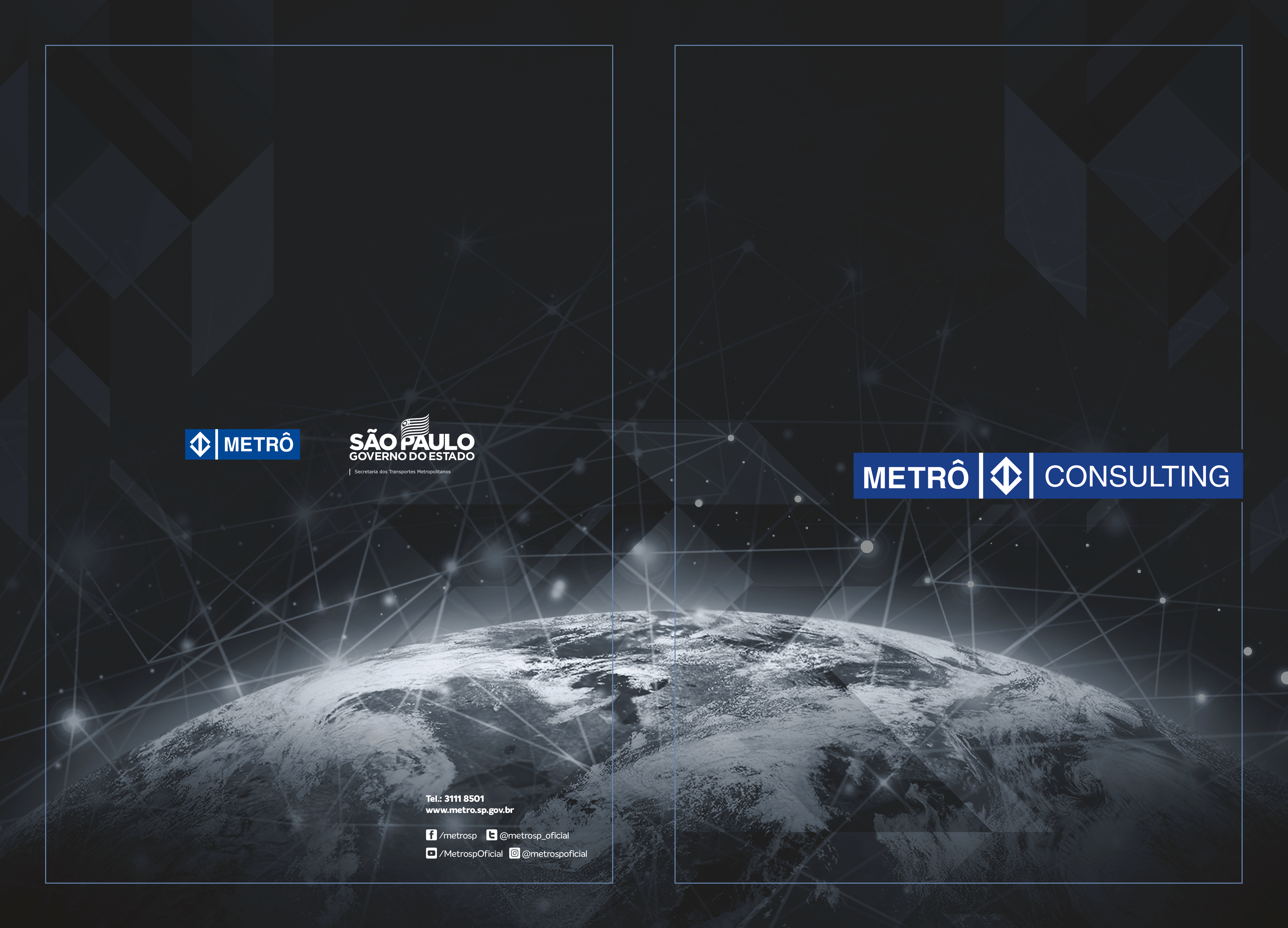 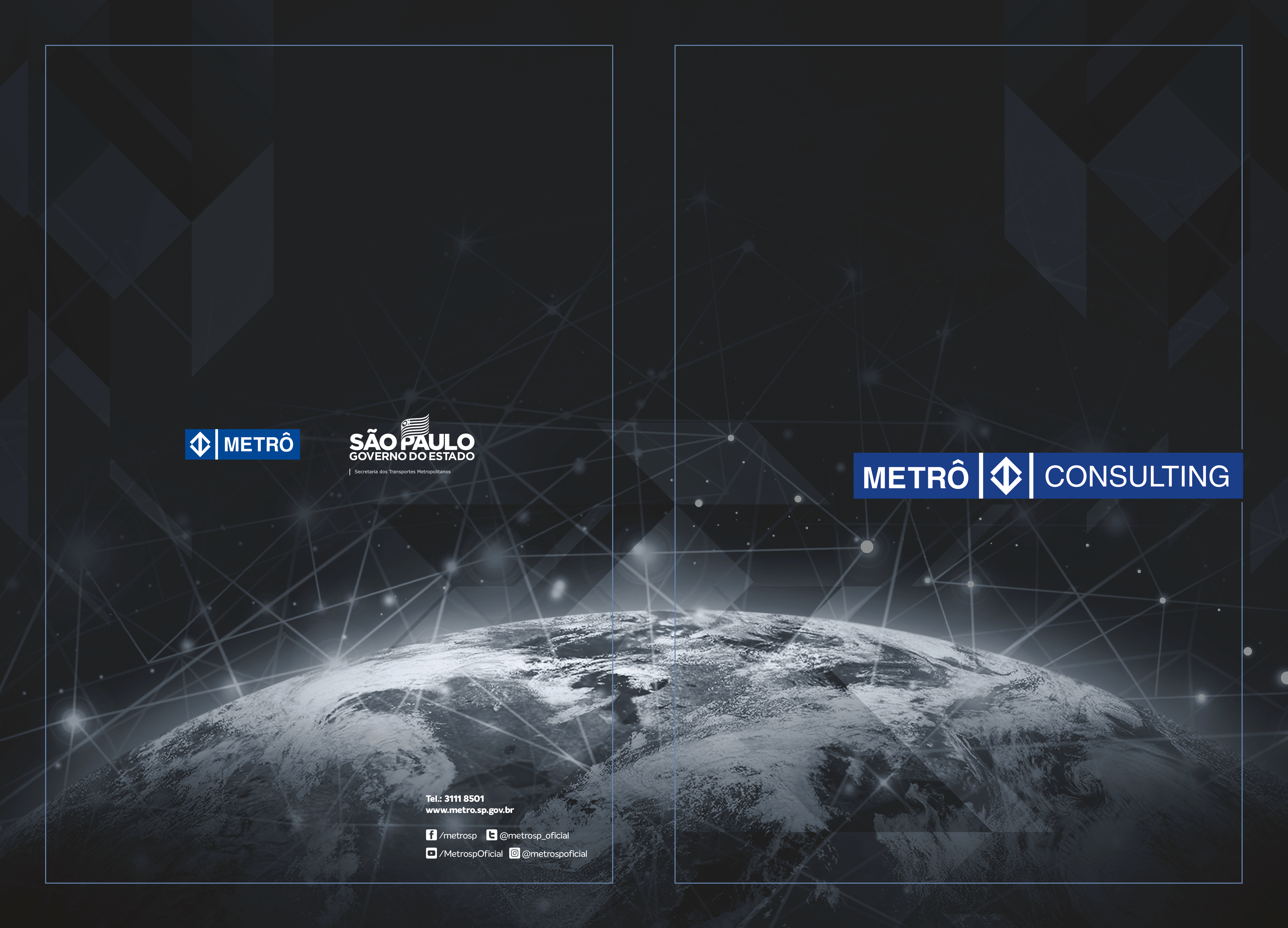 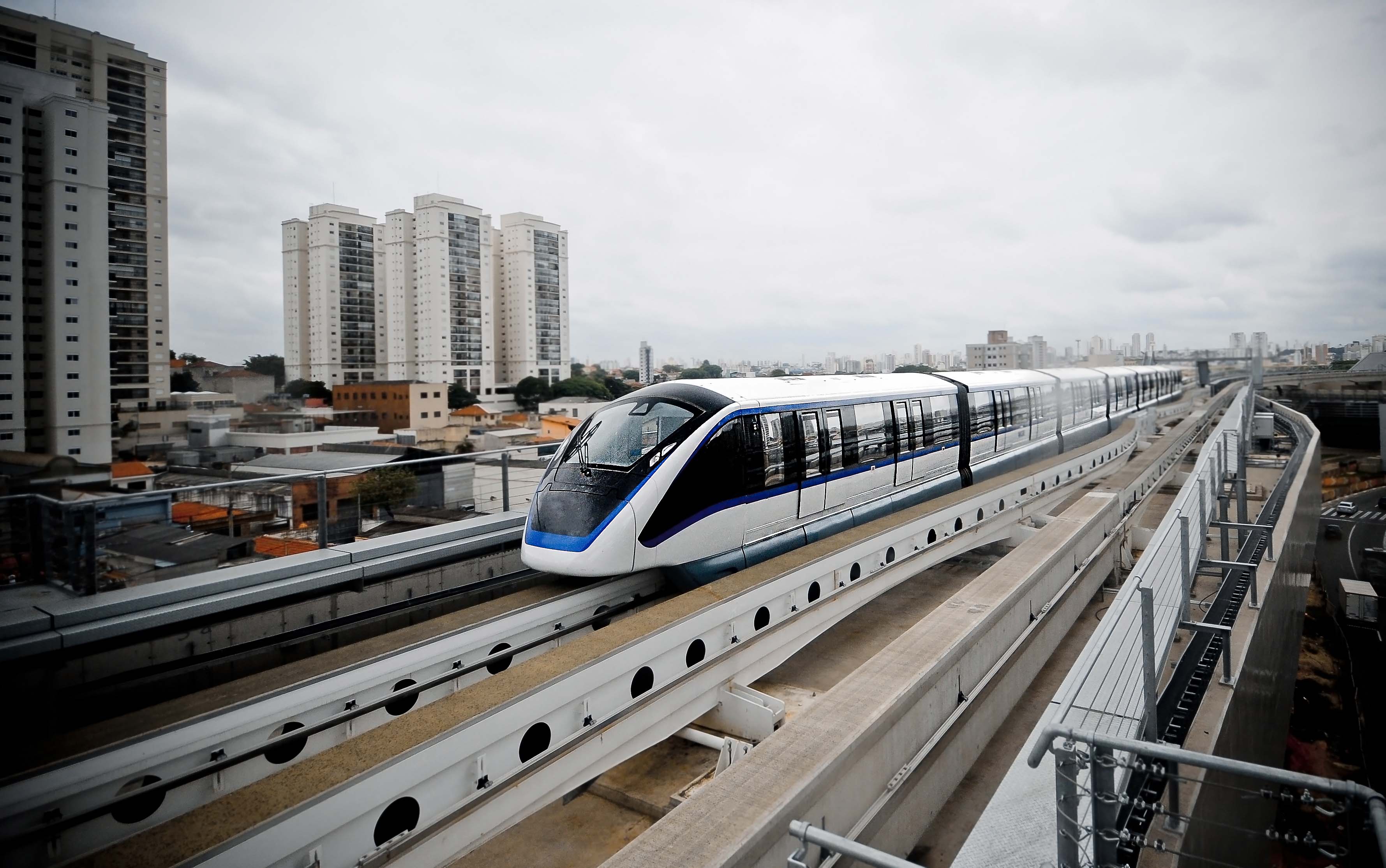 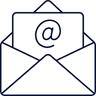 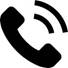 Correio Eletrônico - e-mail:
Fale conosco:
metroconsulting@metrosp.com.br
55  11  3111 8500